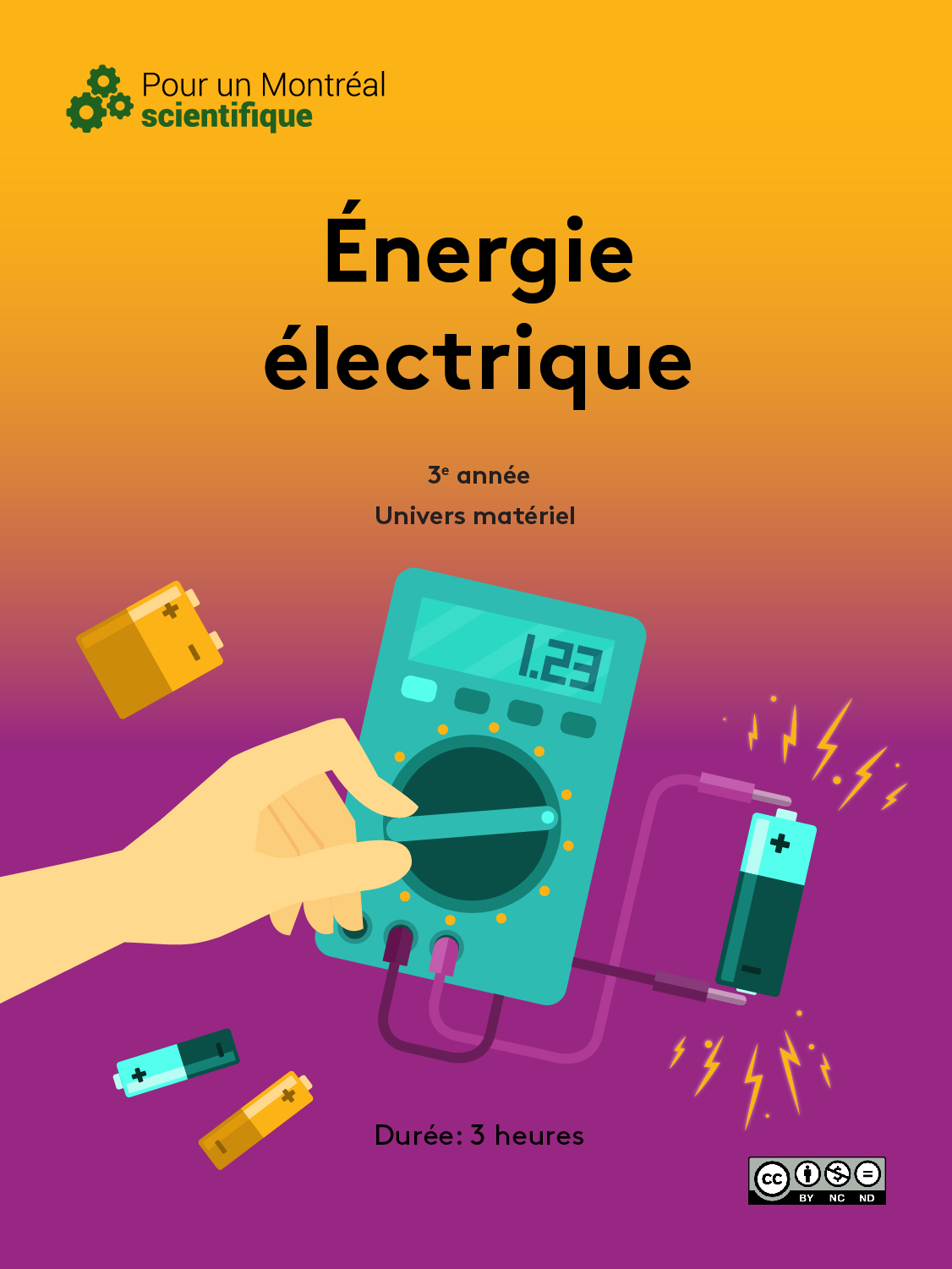 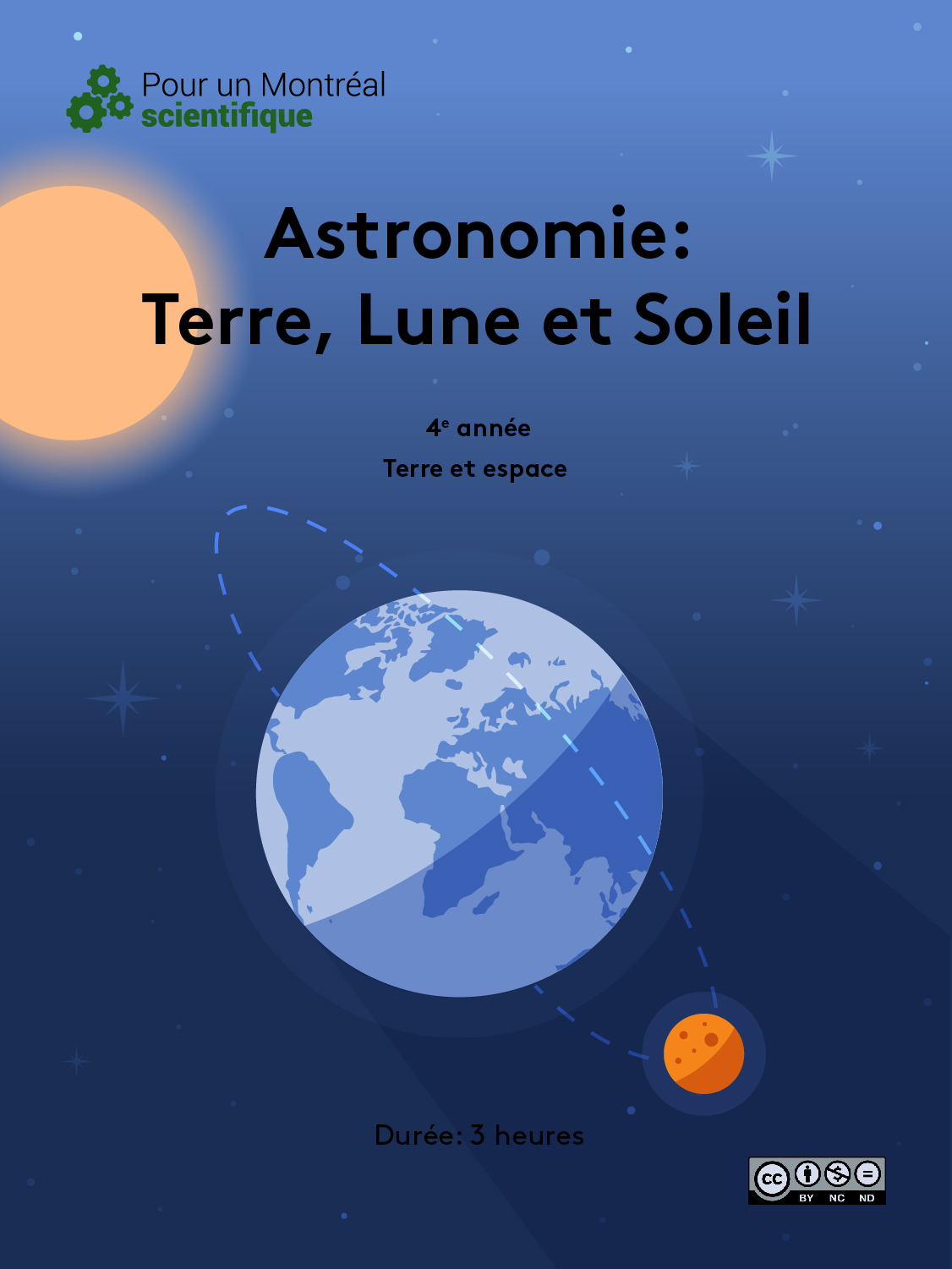 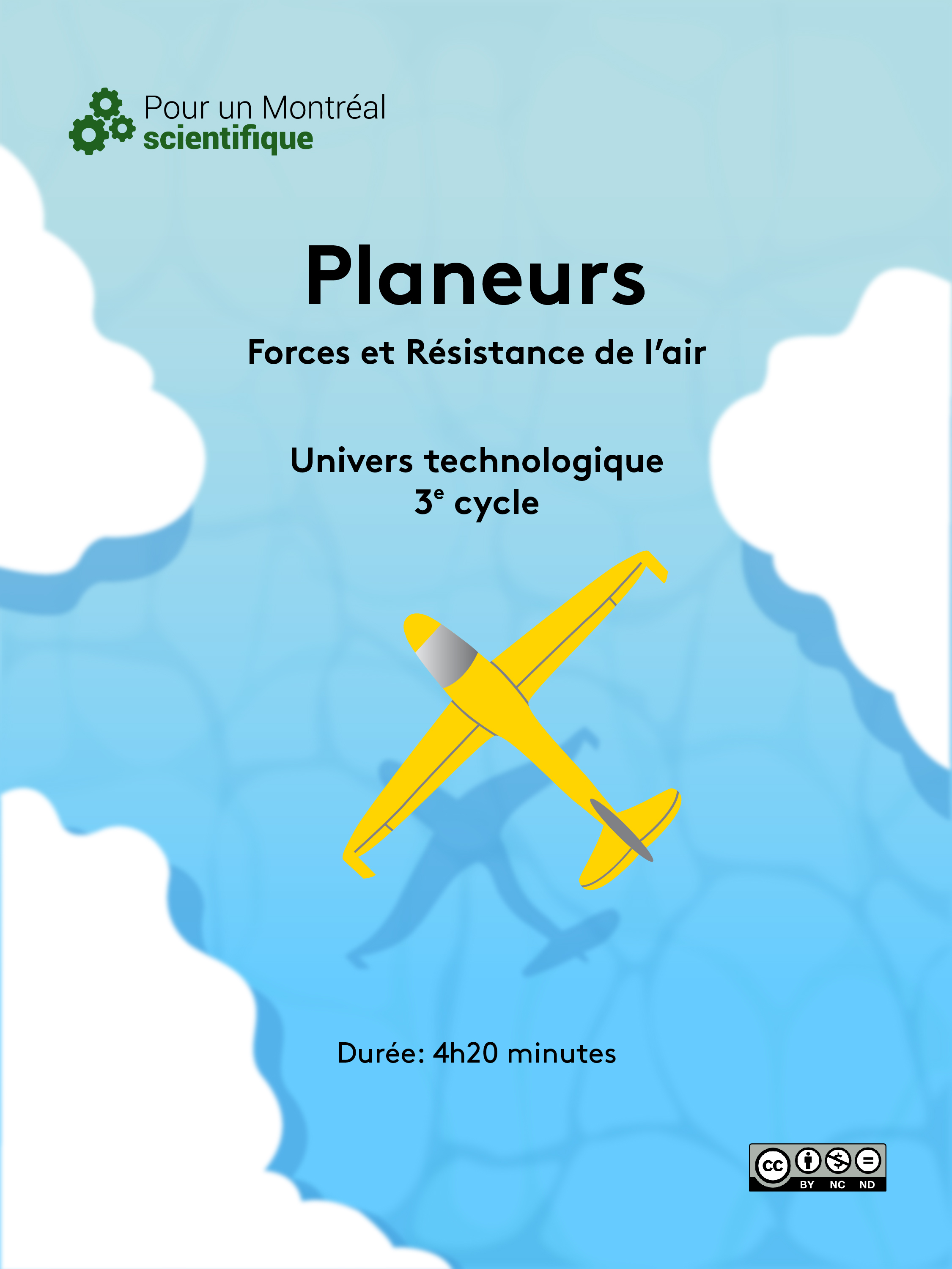 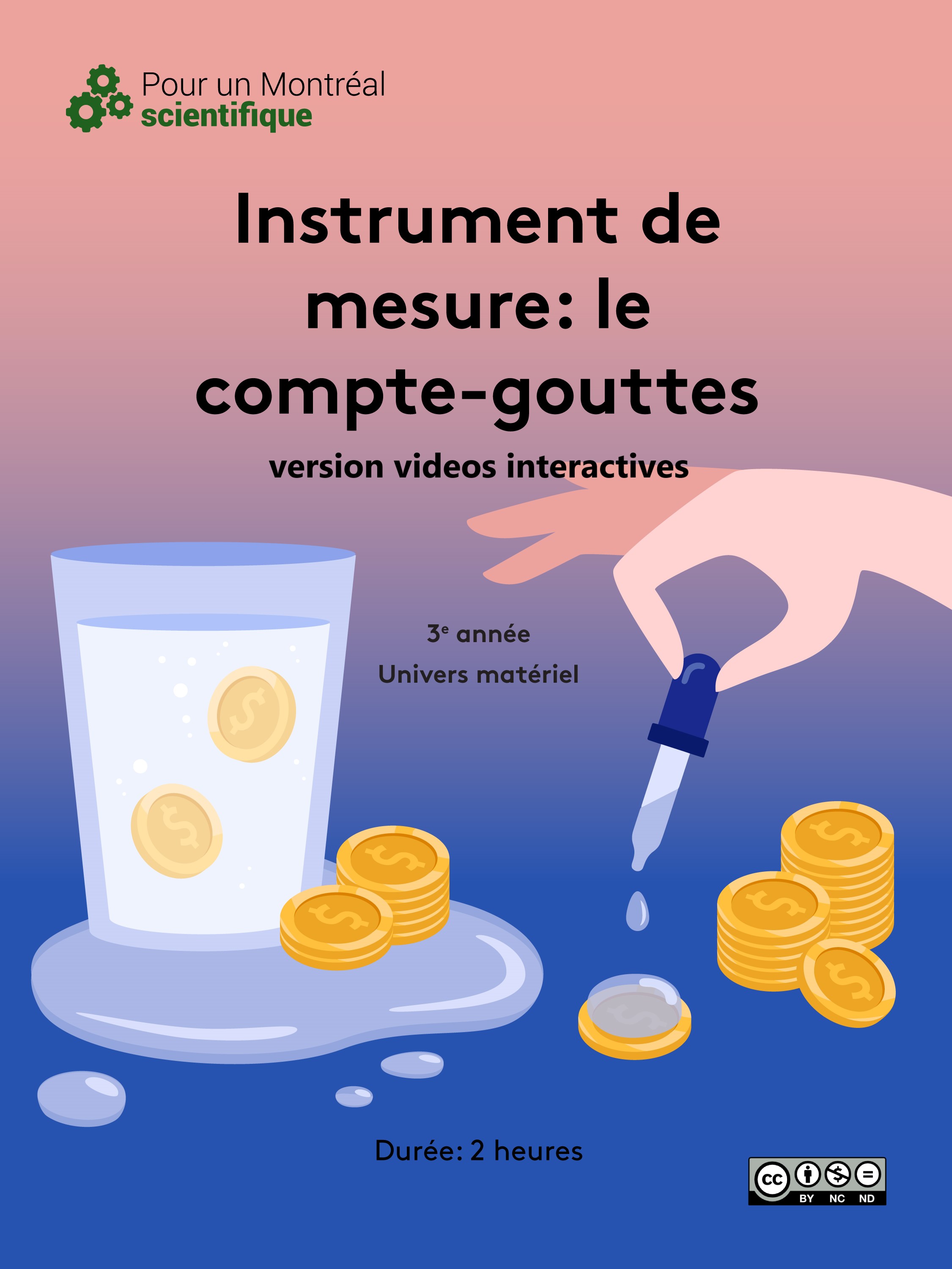 VERSION 
VIDÉOS INTERACTIVES
VERSION VIDÉOS INTERACTIVES
* adapté de : A World in Motion - S A E International
Amorce
1. Le gnomon
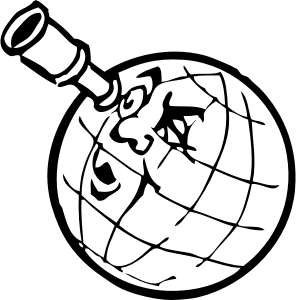 Vue d’ensemble
En classe, les élèves se préparent à utiliser un gnomon à l’extérieur, afin d’observer le mouvement apparent du soleil. En outre, une activité bricolage les aide à comprendre comment orienter le gnomon.
Lien vers la vidéo 1
Cliquer ICI pour accéder à la vidéo de l’activité.
Présentation de l’étudiant
Si c’est la première fois que la classe visionnera des vidéos mettant en vedette Dany, commencer par regarder sa vidéo de présentation.
Présentation 
du matériel :
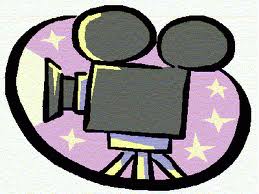 2
Amorce
1. Le gnomon (suite)
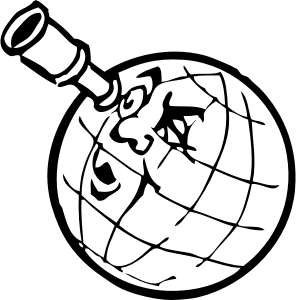 3
Amorce
1. Le gnomon (suite)
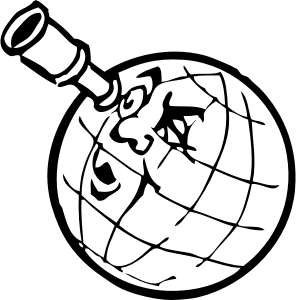 4
Réalisation
Observation du Soleil
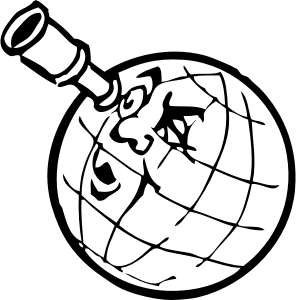 Activité sans vidéo
Idéalement, l’observation du Soleil se fait en même temps qu’une des sorties pour le gnomon.
Le retour sur l’observation du Soleil ne se prête pas bien à une version vidéo.  
Il revient donc à l’enseignant.e de mener l’activité présentée ici.
(Cette page est tirée du guide pédagogique principal.)
Observation
Pour mieux comprendre le Soleil, les élèves vont regarder le Soleil à l’aide de lunettes solaires. Il est important de s’assurer que chaque élève porte bien leurs lunettes, afin qu’ils n’abîment pas leurs yeux. 
Les lunettes solaires bloquent si bien les rayons néfastes qu’il ne reste pas grand-chose à voir à part le disque solaire. Par contre il peut être possible d’observer des taches plus foncées (si par chance il y en a ce jour-là). Ces taches correspondraient à des taches solaires (voir Fiche théorique 3). 
Bref, encourager les élèves à observer attentivement, mais sans leur dire ce qu’ils pourraient voir (cela les influencerait). 

Retour
Les différentes parties du soleil sont dans la Fiche théorique 3.
Des images vidéos du Soleil, captées par la NASA, peuvent être visionnées sur cette page web : 
https://www.youtube.com/watch?v=6tmbeLTHC_0 
Ces images laissent croire que le Soleil est une boule de feu, or il n’en est rien. Les taches noires et les éruptions solaires sont des phénomènes magnétiques, agissant sur les nuages de particules électriques (du plasma) dont est composé le Soleil.
D’ailleurs, si on observe attentivement les éruptions solaires sur la vidéo, on verra qu’elles ne se comportent pas vraiment comme des flammes ou des explosions. Elles tendent à former des boucles qui rappellent le champ magnétique d’un aimant :
https://www.youtube.com/watch?v=nLDO6M518fQ
Durée : 
voir activité 1
Soleil ou soleil ?
Est-ce que le mot « soleil » prend une majuscule ? Ça dépend si on parle de notre Soleil (nom propre) ou d’un soleil en général (nom commun). 
C’est la même chose pour la Lune !
5
Réalisation
2. Le système Terre-Soleil
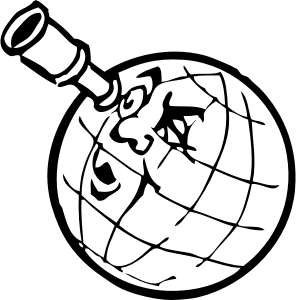 Vue d’ensemble
Le but de cette activité est de réfléchir sur le fait que la succession des jours et des nuits n’est pas causée par le Soleil qui tourne autour de la Terre, mais bien par le mouvement de la Terre, tournant sur elle-même.
Lien vers la vidéo 2
Cliquer ICI pour accéder à la vidéo de l’activité.
Zone vocabulaire
Rotation de la Terre :
Mouvement de rotation autour de son axe, qui amène le jour et la nuit. La rotation de la Terre prend une journée (24 heures).
Révolution de la Terre:
Déplacement de la Terre autour du soleil. La révolution de la Terre prend un an (365 et ¼ jours).
6
Réalisation
2. Le système Terre-Soleil (suite)
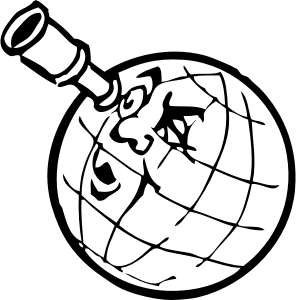 7
Réalisation
2. Le système Terre-Soleil (suite)
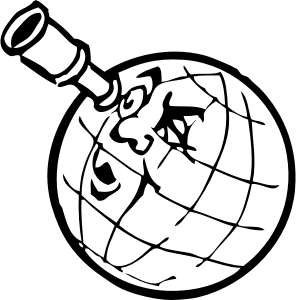 8
Réalisation
3. Le système Terre-Lune
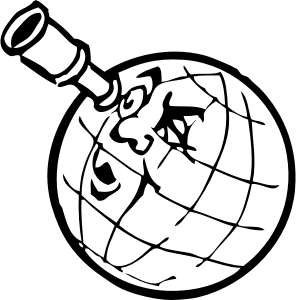 Vue d’ensemble
Lors de l’amorce, les idées initiales sont recueillies. Une petite démonstration illustre le fait que la Lune ne produit pas sa propre lumière. Les principales phases de la Lune sont identifiées, puis pour chacune des phases les élèves doivent recréer la disposition des trois corps célestes à l’aide d’une lampe de poche et de petites boules. En terminant, une maquette sert à consolider les acquis.
Lien vers la vidéo 3
Cliquer ICI pour accéder à la vidéo de l’activité.
9
Réalisation
3. Le système Terre-Lune
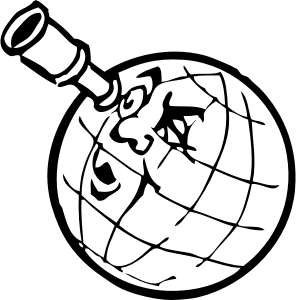 10